Chapter 9
Introduction to Composite Materials Design—3rd Edition
©2018 by Taylor & Francis Group LLC, all rights reserved. See the front matter of the textbook for copyright information. Do not post electronically outside of course delivery systems where access is strictly restricted to students enrolled in your course.
¼ of unit cell of a plain weave fabric
©Taylor & Francis Group LLC (2018) all rights reserved.
2
Plan weave and twill textiles
©Taylor & Francis Group LLC (2018) all rights reserved.
3
Satin and twill textiles
©Taylor & Francis Group LLC (2018) all rights reserved.
4
5/1/2 twill fabric
©Taylor & Francis Group LLC (2018) all rights reserved.
5
Twill 4/1/1, 4/1/2, 4/1/2 side view
©Taylor & Francis Group LLC (2018) all rights reserved.
6
Full unit cell of plain weave
©Taylor & Francis Group LLC (2018) all rights reserved.
7
¼ RUC of plain weave
©Taylor & Francis Group LLC (2018) all rights reserved.
8
Photomicrograph showing undulation of fill and cross section of warp (weft)
©Taylor & Francis Group LLC (2018) all rights reserved.
9
Tow coordinate system 1,2,3 and RVE c.s. x,y,z
©Taylor & Francis Group LLC (2018) all rights reserved.
10
Extreme types of fabric stacking
©Taylor & Francis Group LLC (2018) all rights reserved.
11
Asymmetric stacking
©Taylor & Francis Group LLC (2018) all rights reserved.
12
Stress redistribution
©Taylor & Francis Group LLC (2018) all rights reserved.
13
Load redistribution
©Taylor & Francis Group LLC (2018) all rights reserved.
14
Textile-reinforced composite response
©Taylor & Francis Group LLC (2018) all rights reserved.
15
Example 9.1: properties
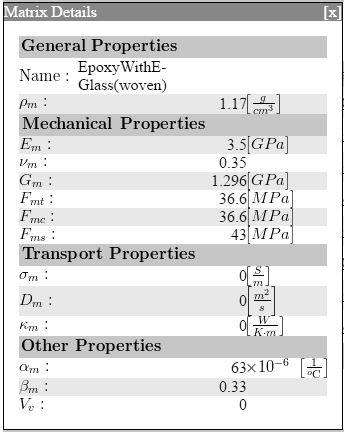 ©Taylor & Francis Group LLC (2018) all rights reserved.
16
Example 9.1: geometry
©Taylor & Francis Group LLC (2018) all rights reserved.
17
Example 9.1: results
©Taylor & Francis Group LLC (2018) all rights reserved.
18
¼ RUC with gap
©Taylor & Francis Group LLC (2018) all rights reserved.
19
Predictions
©Taylor & Francis Group LLC (2018) all rights reserved.
20
Predictions
©Taylor & Francis Group LLC (2018) all rights reserved.
21
Twill 5/1/1
©Taylor & Francis Group LLC (2018) all rights reserved.
22
Twill 5/1/2
©Taylor & Francis Group LLC (2018) all rights reserved.
23
Satin 5/2/1
©Taylor & Francis Group LLC (2018) all rights reserved.
24